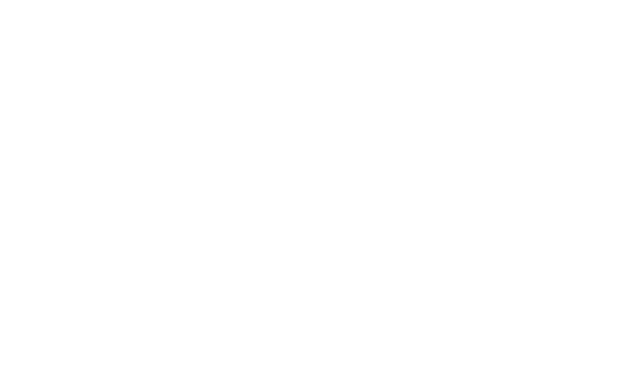 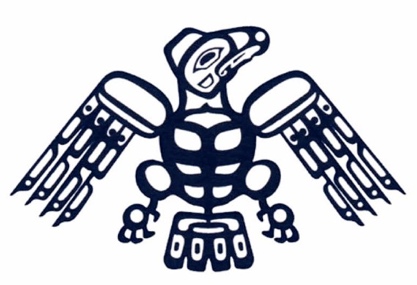 Seycove PAC Meeting
November 12th, 2019
Library – 7:00pm
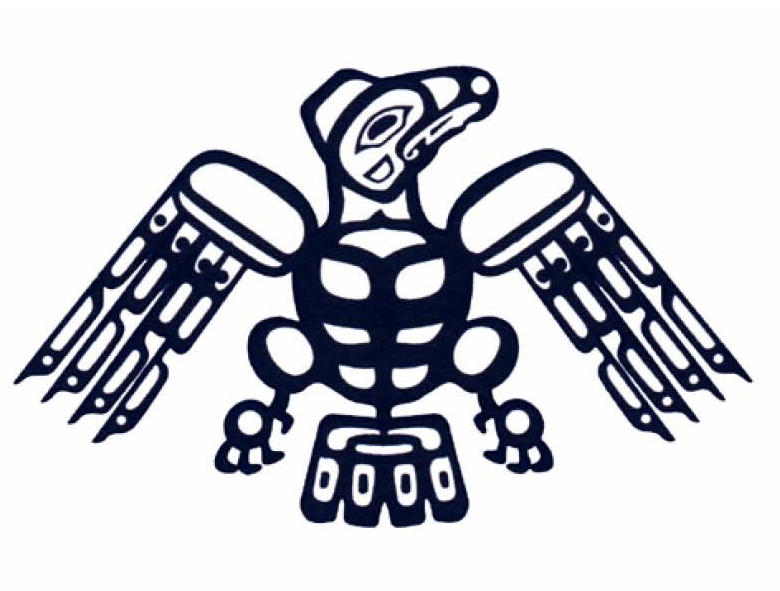 Acknowledgment
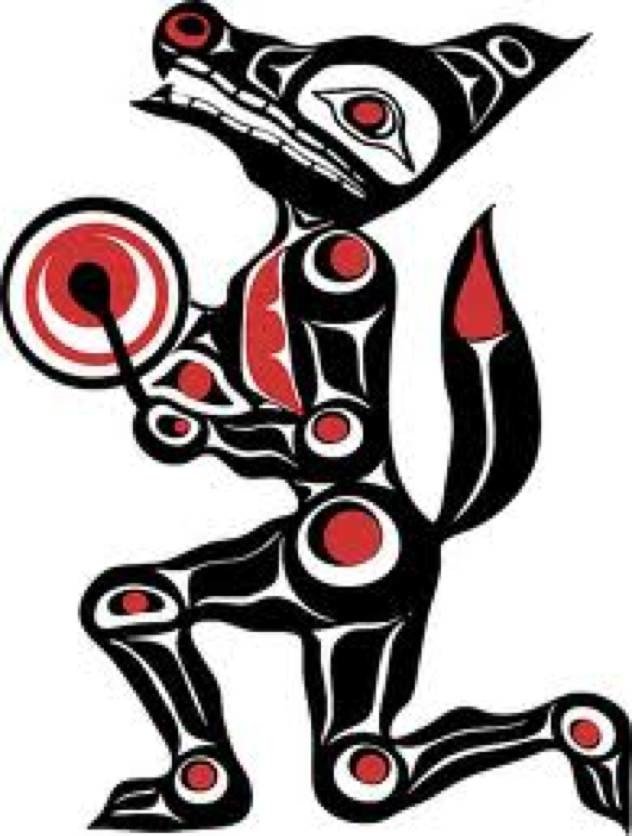 AGENDA
 
Introductions ... 

Approval of agenda & minutes
Guest Speaker from Stongs about rebate, John Roden
Guest Speaker, Loveleen Ahluwalia from SD44 to speak about Distributed Learning
* Guest Speaker (Sofia Bergman) Food Program initiative at Seycove
Principal’s report – Mr. Rob McLeod
Principal’s Report ...
Bullet Items:
Report cards reminder
First reporting period
End of Term: November 29
Reports Out: December 9-16
PTI’s  
Nov 14th, Feb 15th

Events
Remembrance Day Ceremony
Tad Milmine Presentation “Bullying Stops Here”
Krow’s tranformation

Staffing (Rob)
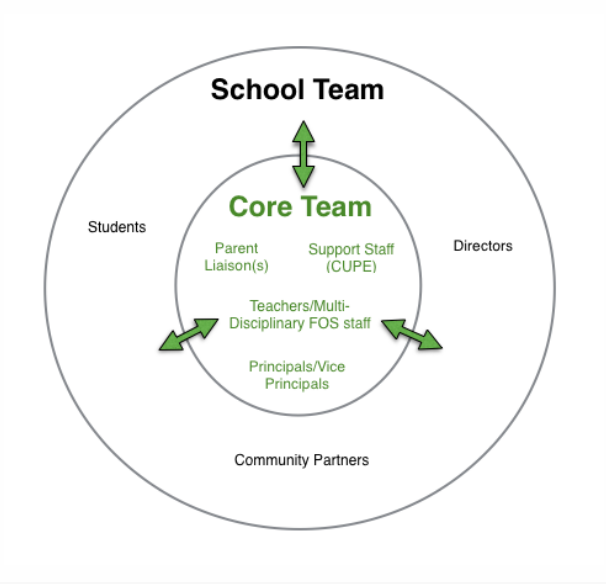 Seycove’s School 
Plan 2019-2020
Advisories update: 
Attendance “campaign” ... Tuesday, Nov 19th 08:00 (Rob)
Vaping at Seycove ... Thursday, Nov 21st 08:00 (Rob)

Invitations to parents to come ...
“Four House posts” of Planning
We have worked 
hard on this
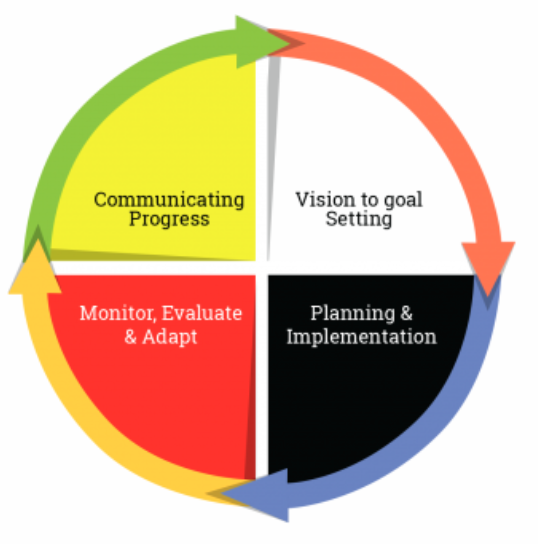 The term ‘house post’ is significant in Indigenous culture.


As the foundation of a stable home for people to live in, strong house posts represent a solid structure that withstands the forces against it.
From our current posted school plan:
Seycove’s Mission Statement
The Seycove community strives to engage its members in opportunities for collaborative innovation and learning, to build and maintain purposeful connections and relationships, and to create a safe environment in which to develop citizens of integrity.
The Big Ideas:
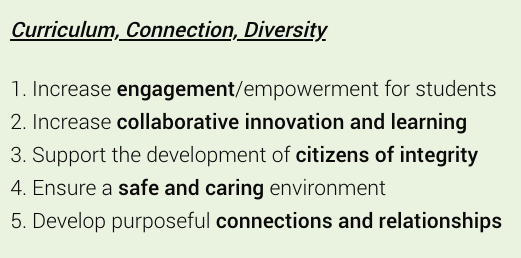 We reflected on our past experience and started to develop a list of shared values:
passionate - wants to be in the room with us
passionate
personalized learning (2)
positive
practicality
praiser
precision
preparedness
pushed me to work harder
Relate-able
relevancy (2)
shared about himself
supportive
tough but firm
treated us like real people
trust
understanding (2)
wacky
warm (2)
wise (2)
witty
fair  (2)
forgiving  (2)
funny, witty confident (5)
gentle (2)
great organization (2)
held students accountable
hilarious
human
inclusive
inspiring
intelligent
interactive
kind (5)
knowledgeable (3)
leadership
made a personal connection
made me feel heard and cared for 
understanding first and foremost 
mind-blowing ideas
no judgement, anger, guilt
organized
affectionate
agile mind
ate her lunch with her class
calming
Caring (6)
clarity
compassion
compassionate
competent
confident (2)
creative
creative lessons
curious
encouraging (2)
Endlessly kind and caring
endurance
engaging
enjoyment
entertaining
enthusiastic
equal
POSITIVE
We began distilling and short listing ....
Group 1
Organized
Enthusiastic/encouragement
Wise/informed/knowledgeable 
Reflective practitioner
Models learning and shows excitement about learning
Master at creating safe space; approachable
Being real as a person
Demands excellence and gently encourages students to meet expectations
Empathy
Flexibility - uses discretion
Group 2
Empathetic - awareness of students and sensitive to experiences
Clarity - organized and clear communication
Creative
Engaging - all learners included
Human - admits mistakes, humble, playful, shares, be real, treating students as real
Knowledgeable
Passionate
Inclusive
No judgement, anger, guilt
Creating safe environment to take risks
Master Teacher Competencies
Group 3
Compassionate and empathetic
Inclusive
Interactive
Adaptable
Competent
Encouraging
Passionate about subject
Strong communicator
Curious
Realistic/practical
Group 4
Empathetic
Creative
Dynamic
Fair
Engaged
Knowledgeable
Potential
Accountable
Inclusive
Organized
Inspired to do their best
Group 5
 
Expectations (school-based) - challenging students
Curriculum - passionate, organized, innovative delivery
Interpersonal - connections, respect, giving of self
Fair and supportive/kind
Everyone has a voice - equality
Leadership
Funny/relatable
Group 6
Caring, kind, compassionate
Engaging, passionate
Organization, preparedness
Relevancy
Human
Knowledgeable, competent
Accountable
Community
Fair, forgiving
Creative
Growth mindset
Group 7
Enthusiasm/delivery
Knowledge (know what you’re talking about, not just what’s on YouTube)
Accountability both ways
Interesting/variety
Break it down
Sincerity
Are your students visual learners?/handouts
Welcoming and kind
Fair
Understanding, empathetic, respectful
Group 8
Competence
Responsive to queries
Communicator
Passion
Breadth of knowledge and experience
Human and authentic
Group 9
Caring
Competent (knowledge and skills)
Engaging
Fair
Great organization
Inclusive 
Personalized learning
Patient
Treat students like real people
Encouraging
Some common themes have started to emerge:
Master Teacher Competencies:
compassionate / empathetic / authentic / sincere 
Inclusive / respectful / personalized learning
Competent / knowledgeable
Encouraging / supportive
Passionate  / dynamic / enthusiastic / inspirational
Communication: clarity / good listener / responsive
Real / humble / reflective 
Safe / kind / forgiving
Engaged / Creative / Relevant
Fair / accountable
Funny / Relatable
Patient
Planning and implementation:
We have collected:

The data from the school Survey last staff meeting(now posted on the staff portal)
The feedback from departments surrounding priorities for 2019-2020
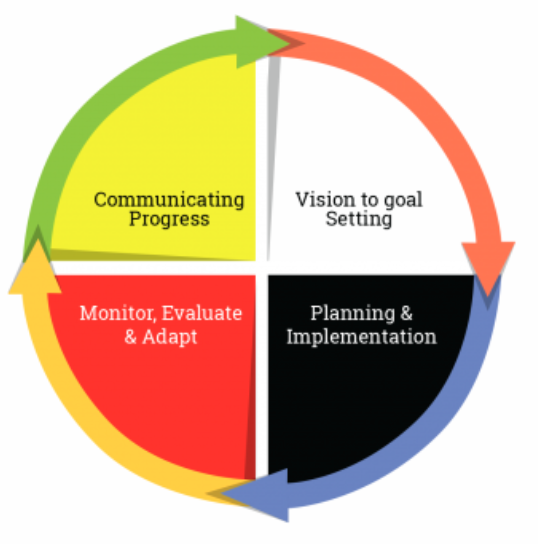 It is time to establish priorities and decide how we are moving forward.
Now we need to start the work on this quadrant
Working group Project
2019-2020:
ENGAGEMENT
Mission statement driving words:
Engagement, School Plan, actionable, research-based,
collective commitment
A working group is:

a collective with shared focus and shared values
working on areas directly related to the school plan
action plan focused with concrete, realizable goals
collaborative
focused on growth based conversation
data driven
Each working group:

 has a facilitator and recorder
 has a statement of purpose
 publishes notes on office 360 Docs
 has consistent meeting times
 has a definite commitment to their driving question
 has a clear timeline and plan
 has a minimum of 2 members
 is looking to facilitate change that will have lasting impact
Possible focus areas that came out of staff feedback from the department meetings and school survey reflection activity:
Student connections
 Technology: 5 year plan
 English scope and Sequence and/or grade banding
 Assessment
 Student Anxiety
 Engagement
 Clubs
 Intramurals
 Differentiation
 Project Based Learning
 Indigenizing the curriculum
 Co-curricular projects
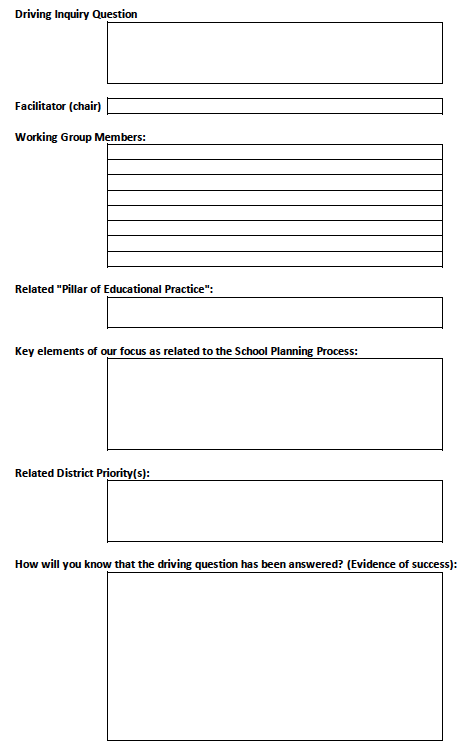 Start thinking about a working group 
focus you want to be involved in, 
and what the driving question could 
be for your inquiry.
Draft organizational form
How will you know if your group 
has been successful in its work?
AGENDA (continued):
 
5. Treasurer’s report 
6. DPAC – Mag Caron
7. New Business 

Close